Luovi Vocational College
Providing VET – supporting individual
10/2017
Luovi Vocational College
Luovi in figures
The largest special needs VET provider in Finland
 Spread across over 20 sites 
 Staff around 700
 About 1 500 students in initial VET (IVET)
 About 300 participants in continuing VET (CVET)
Turnover 55,9 million euro (2016)
10/2017
Luovi Vocational College
Luovi Vocational College
Director*
Organisation of Luovi Vocational College
VET Services
Director of Education*

Sites and Units
Unit Directors
Helsinki
LiperiImatraKuopioJoensuuLappeen-ranta
Muhos
KajaaniKempeleLiminkaLumijokiRaaheSuomus-salmi
Tampere
Pori
Communication and Information Services
Director of Communications and Information Services*
Development
Director of Development *
Oulu
Kemi
Rovaniemi
Alavus
Kokkola
ReisjärviSeinäjokiVaasaYlivieska
Finance and Administration
Director of Financial and Administration*
Human Resources
Director of Human Resources*
Student Services
Study Services
* = Luovi’s executive group
10/2017
Luovi Vocational College
Units and Sites
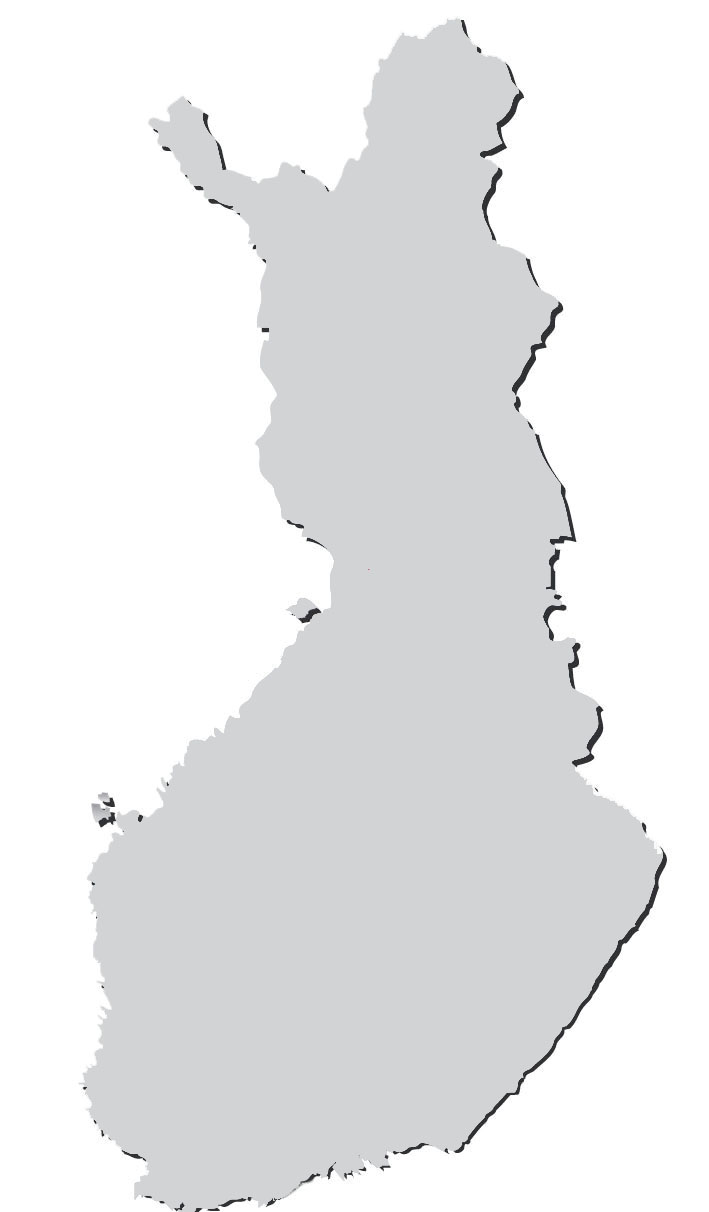 - Administration based in Oulu
 Units: Alavus, Helsinki, Liperi,   Muhos, Oulu and Tampere
 Sites in 18 locations
Rovaniemi
Kemi
Oulu
Kempele
Suomussalmi
Lumijoki
Muhos
Raahe
Liminka
Kajaani
Ylivieska
Kokkola
Reisjärvi
Kuopio
Vaasa
Alavus
Joensuu
Seinäjoki
Liperi
Tampere
Imatra
Pori
Lappeenranta
10/2017
Helsinki
Luovi Vocational College
Our mission
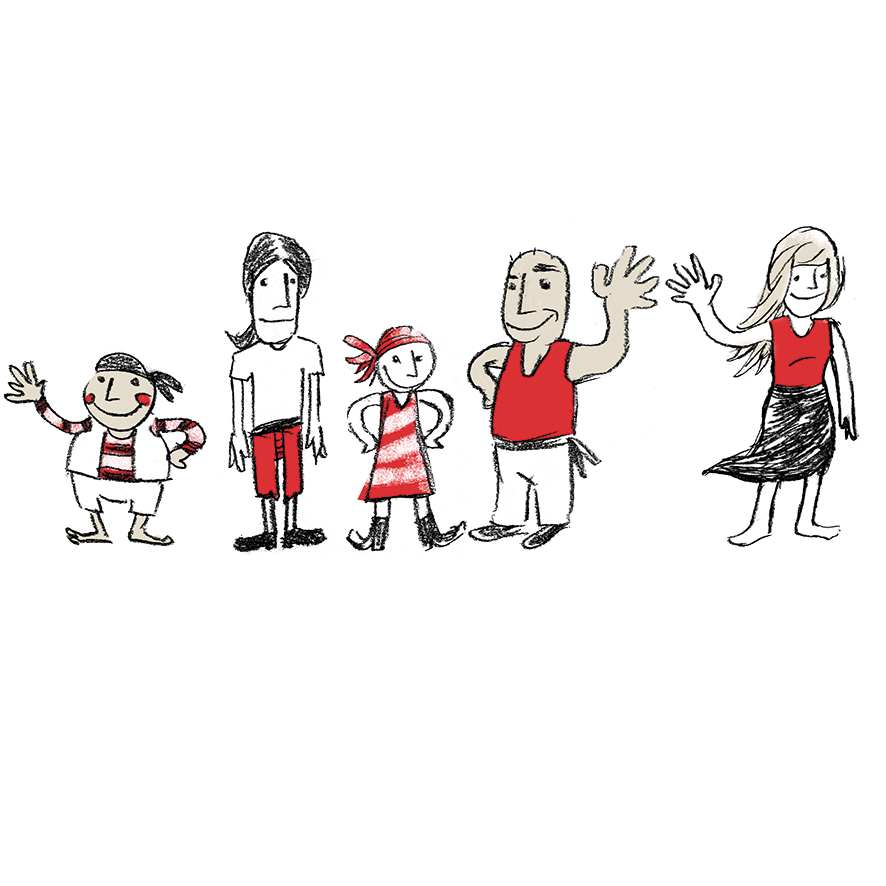 To provide our students routes to employment and good life.
10/2017
Luovi Vocational College
Our vision
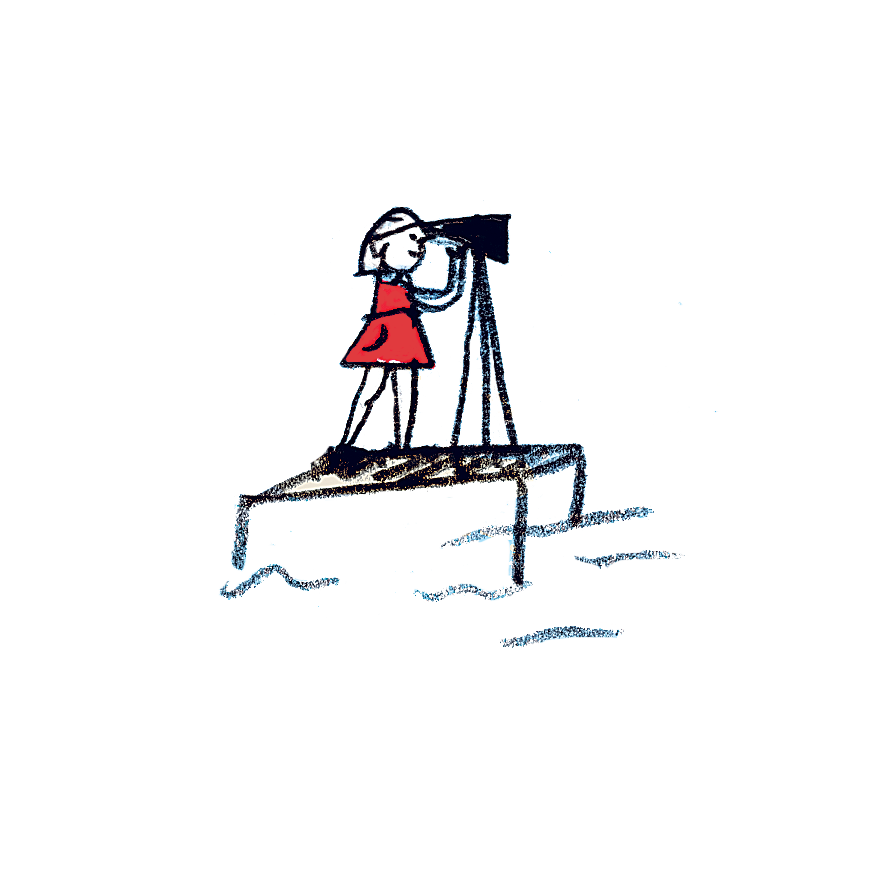 To be the best place in the world of diverse people and competence.
10/2017
Luovi Vocational College
Our values
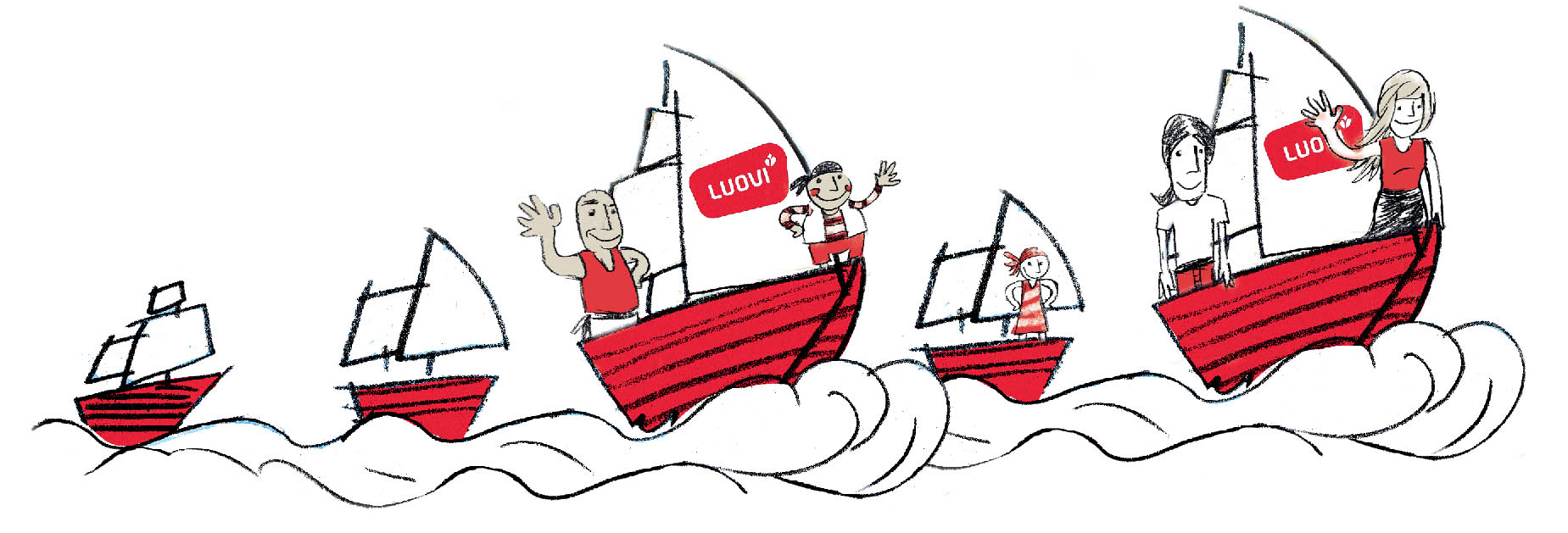 Luovuus / Creativity
 Uudistajuus / Innovation
 Osaaminen / Competence
 Välittäminen / Caring
 Ilo / Joy
10/2017
Luovi Vocational College
Luovi’s financing
Turnover 55,9 m€ (2016) 
Financing comes mainly as a state subsidy from the Ministry of Education and Training
Financing of initial vocational education and training is based on the number of study places and student classification IVET
Financing of continuing vocational education and training CVET
10/2017
Luovi Vocational College
Luovi’s staff
Luovi employs around 700 experts
82 % of staff work within teaching and student services
Male 32 %
Female 68 %
10/2017
Luovi Vocational College
The Education System in Finland
10/2017
Luovi Vocational College
Initial VET in Luovi
10/2017
Luovi Vocational College
Students at Luovi
All students have need for special support
Support is based on the Finnish legislation
Student selection is done by a multidisciplinary team
Luovi offers guidance to IVET and Training-try-outs before applying
Reasons for special support may include mental healthand social problems, minor developmental delays, reading and writing difficulties and developmental disorders
10/2017
Luovi Vocational College
Students at LuoviReasons for special needs education and training 20.1.2016
Difficulties in conceptualization, attentiveness and concentration 13 %
Verbal difficulties 10 %
Interaction and behavioral problems 3 %
Delayed development 29 %
Long-term mental illnesses 16 %
Long-term physical illnesses 12 %
Learning difficulties due to autism and Asperger syndrome 8 %
Mobility and motor difficulties 1 %
Hearing impaired students 1 %
Visually impaired students 0 %
Other grounds for special needs education 1 %
10/2017
Luovi Vocational College
Studying at Luovi
Learning by doing  
 Versatile learning and learning environments
e.g. cafes, green houses, practice firms, restaurants and shops
Extensive student services through IVET-process
Preparatory and rehabilitative training and guidance
Vocational qualifications, which give general eligibility for higher education
Individual study plan for each student
10/2017
Luovi Vocational College
Preparatory training
Pre-vocational preparatory instruction and guidance (60 competence points)
Basic skills for VET
Vocationally oriented 
For work and independent life (60 competence points)
For example cookery, building maintenance, metalwork, storage work
10/2017
Luovi Vocational College
Vocational qualifications
Scope of studies 180 competence points
135 competence points vocational studies, including minimum 30 competence points on-the-job learning
10 competence points free-choice studies
35 competence points core subjects: languages, maths, arts, workplace studies, physical and health education
10/2017
Luovi Vocational College
Initial VET study fields
Culture
Audio visual communication
Natural resources and Environment
Horticulture, agriculture
Natural sciences
IT
Social sciences, business and administration
Technology and Transportation
Metal, woodwork, electronics, logistics
Tourism, catering and Home economics
17 Vocational Qualifications
10/2017
Luovi Vocational College
Student welfare services
Supporting and developing
Well-being
Participation
Sense of community
Student welfare services has a focus on preventive measures supporting the whole vocational college 
In addition, the student has the right to individual student welfare services
Based on VET legislation and Curricula, Student Welfare legislation and action-plans
Together with the student, carers, Luovi’s staff and external service providers, e.g. municipalities
Student welfare services
Success in studies 

Placement after studies
Student
10/2017
Luovi Vocational College
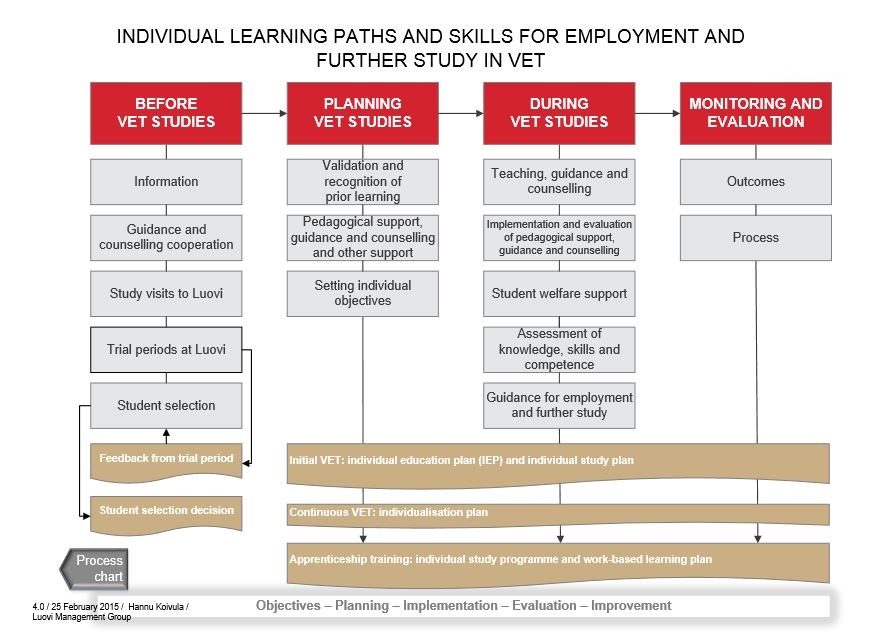 10/2017
Luovi Vocational College
Placement after completing studies(September – October 2015)
10/2017
Luovi Vocational College
Continuing VET in Luovi
10/2017
Luovi Vocational College
Continuing VET in Luovi
Main target is to improve the professional skills and  employability of adults with special needs
Preparatory training for competence-based qualifications
Competence-based qualifications
Further vocational qualifications
Specialist vocational qualifications 
In-house training for firms
Apprenticeship training 
Funded mainly by the Ministry of Education and Culture
10/2017
Luovi Vocational College
Students in Continuing VET
Adults changing career or field of studies
 Unemployed adults
 Adults with mental health problems
 Adults with learning and social problems 

Focused on:
adults with special needs 
persons working with young people and adults with special needs
10/2017
Luovi Vocational College
Luovi’s Expert Services
10/2017
Luovi Vocational College
Luovi as a Special needs VET expertise provider
Luovi’s task as a developer of special VET is based on the authorization by the Ministry of Education and Culture
Expert services to mainstream VET and other partners include
training, consultation and supervision of work
publications, research reports and teaching materials
The aims of the services are
supporting the professional development of teachers and counselling staff who work with SEN students 
producing new knowledge and materials in the field of special VET 
increasing awareness of special VET by making the work with SEN students visible
promoting educational and social inclusion of students
10/2017
Luovi Vocational College
Training, consultation and  supervision of work
Examples of topic areas
Encountering and counselling SEN students 
Guidelines for the individual education plan process: how to design and evaluate the individual  learning and placement pathways
Evaluation and outcome measurement of special needs VET services, e.g. Peer Review and QOLIS
Tailor-made services in cooperation with the customer
Funded by project funding or by the customer
Services provided by Luovi’s recognized professionals  
About 5700 participants in the training and consultation services in 2014
10/2017
Luovi Vocational College
Research reports and teaching materials
Contents are related to the current issues of special VET, focus on the topics with limited information available, such as 
teaching, guidance and empowerment of SEN students 
encountering and supporting depressed young people 
cooperation with families
The need for special support is taken into account in teaching materials
plain language / using clear language
images supporting the text
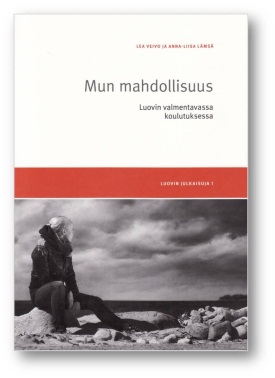 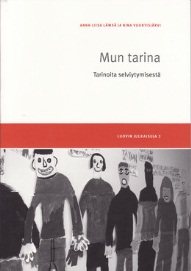 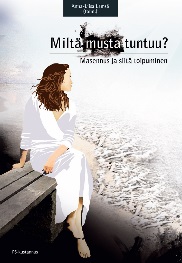 10/2017
Luovi Vocational College
International cooperation
10/2017
Luovi Vocational College
International cooperation
Internationalisation at home
Tutoring and hosting visitors
International events
Foreign trainees
Competitive actions (Abilympics)
 Projects
e.g. Erasmus + strategic partnerships, Nordplus  and projects funded by Finnish National Board of Education
Training
Language and culture
Development of activities as network cooperation
10/2017
Luovi Vocational College
International cooperation
Luovi works in an active and goal-oriented manner in international networks:
European Forum for Vocational and Technical Education (EFVET)
International Vocational Education Training Association (IVETA)
Action for Families and Youth (AFFY)
10/2017
Luovi Vocational College
Luovi quality
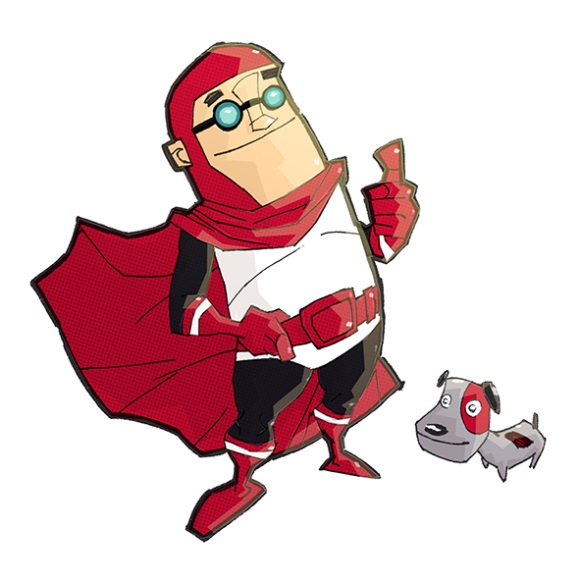 10/2017
Luovi Vocational College
Quality in VET in Finland
Quality Framework for VET in Finland  
VET legislation: act and degree
Education and Research in Finland, Development Plan (2011-2016)
National Core Curricula for VET study fields 
Quality Management Recommendation for VET 
Quality management strategy 2012-2020
National education evaluations with special topics by the Finnish Education and Evaluation Council
10/2017
Luovi Vocational College
Luovi quality
Luovi’s quality-work 
Promotes and verifies homogenous and high ‘Luovi quality’
Implements quality to daily work and  for the work of all staff and students 
Quality work is based on EQAVET framework, EFQM Excellence model and EQUASS approach 
Quality guidelines in Luovi are 
Quality-work in Luovi 2016 - 2020 (road map)
Luovi’s process map
Objectives and indicators (Luovi compass)
Evaluation and feedback system and annual plan
10/2017
Luovi Vocational College
Outcome measurement in Luovi
The key measures for the impact of special needs VET are
Quality of Life (QOLIS)
Placement after studies
These indicators are developed with Finnish Special Needs VET providers’ network and QOLIS also with European Platform for Rehabilitation (EPR)
10/2017
Luovi Vocational College
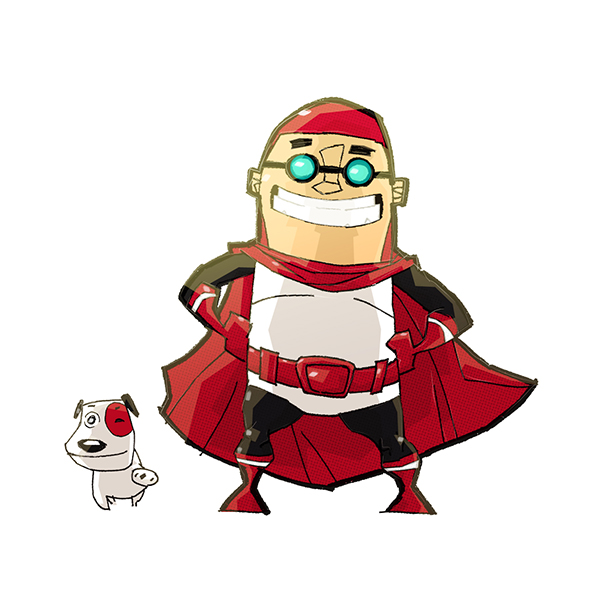 www.luovi.fi
10/2017
Luovi Vocational College